FAKULTET TEHNIČKIH NAUKAKOSOVSKA MITROVICAGASNO ZAVARIVANJEDr Ivica Čamagić, vanredni profesorDr Živče Šarkoćević, vanredni profesor   Kosovska Mitrovica, mart 2022
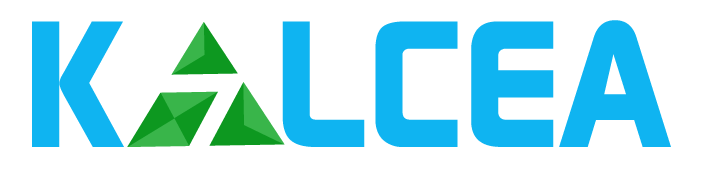 Izvor toplote je zavarivački plamen dobijen sagorevanjem gorivog gasa u kiseoniku.
Može da se radi sa ili bez dodatnog materijala koji se unosi u plamen (jezgro plamena).
Za zavarivanje, lemljenje, rezanje, metalizaciju
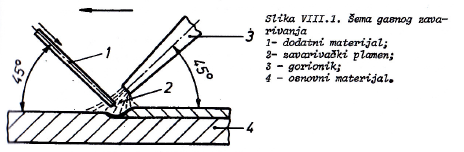 Gorivi gasovi mogu biti: 
metan (CH4)
metil-acetilen-propadien (MAPP, C3H4)  
acetilena (C2H2)  
propilena (C2H6)
propana (C3H5)
butana (C3H6)
vodonika (H2)
Sve popularniji, jer se H2 i O2 dobijaju u jednom postupku – elektrolizom vode
Pogodni za velike komade, površinsko kaljenje i metalizacija
Jeftini, za rezanje i lemljenje
Zavarivanje
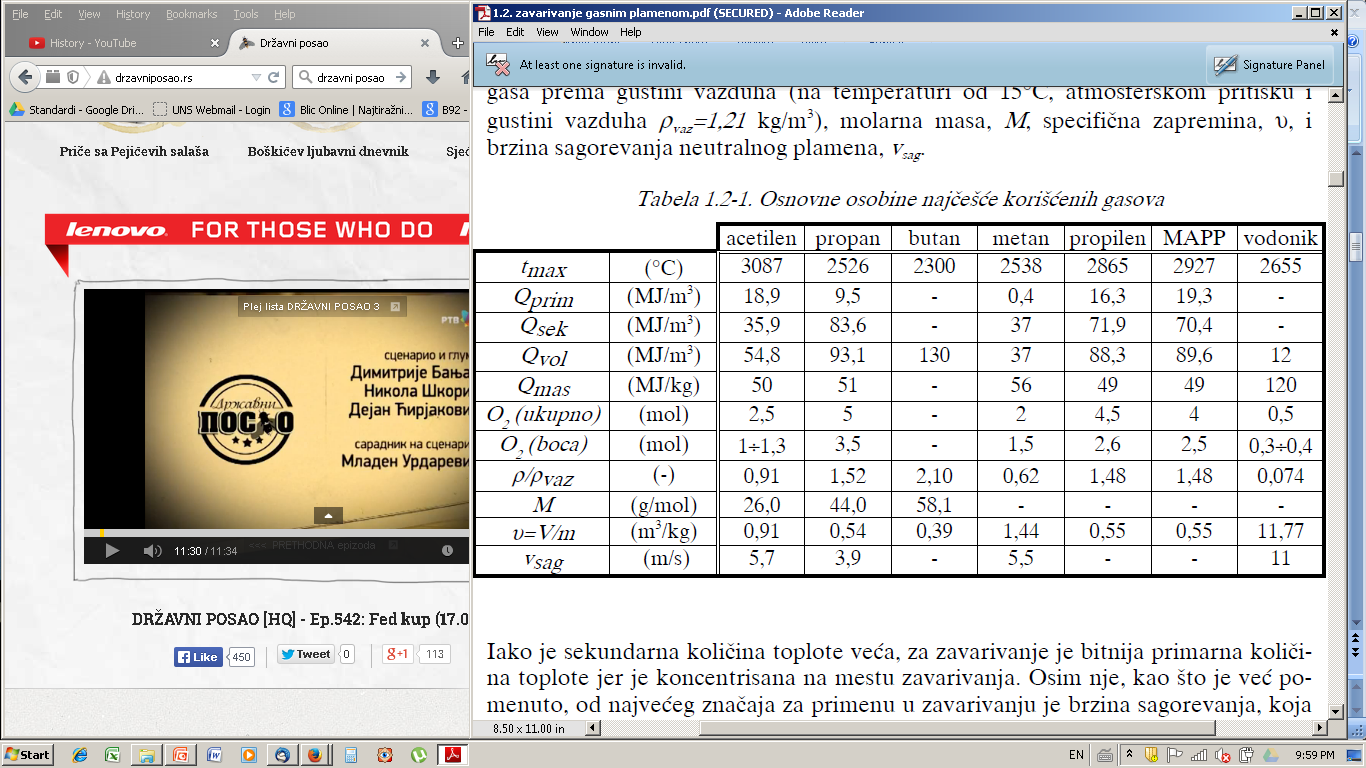 Elementi plamena:
1-Jezgro plamena – raspadanje acetilena i početak primarnog sagorevanja:


 

2-Primarno sagorevanje acetilena (O2 iz boce):



3-Omotač plamena – sekundarno sagorevanje (O2 iz okoline-može biti opasno)*:
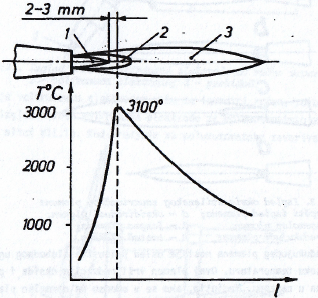 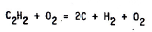 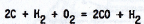 +0,47 MJ/mol
(kod REL 4000oC)
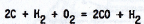 +0,47 MJ/mol
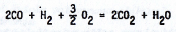 +0,81 MJ/mol
* Plamen nije koncentrisan izvor toplote kao zavarivački luk, što uzrokuje veće deformacije, širi ZUT, veće zaostale napone…
Primarni plamen – topljenje 
osn. i dodatnog materijala:



Sekundarni plamen – 
zagrevanje osn.mat. u 
okolini spoja – 
smanjenje brzine hlađenja:

*Intenzitet sagorevanja je
 proizvod količine toplote
 QPRIM/SEK i brzine  sagorevanja vSAG
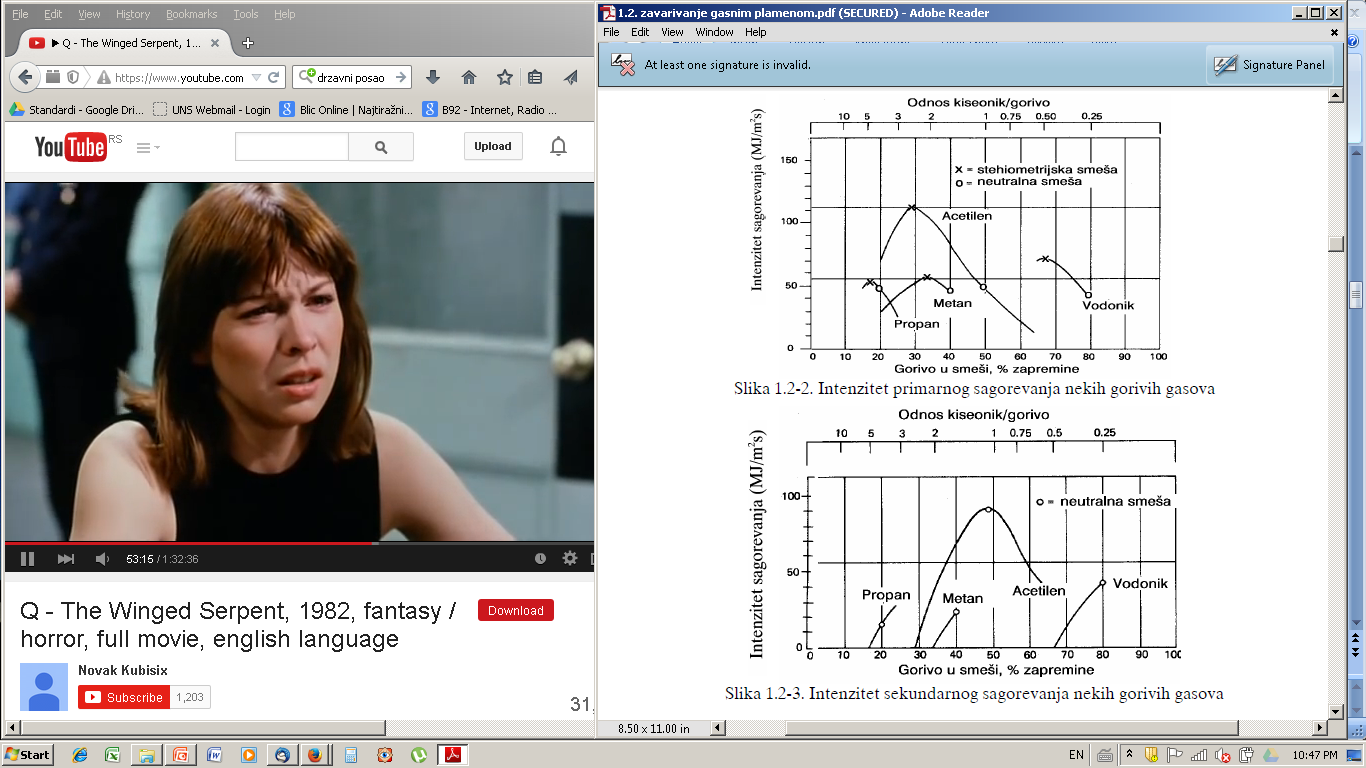 Vrste plamena:
Prema odnosu: β=O2/C2H2









Prema brzini isticanja gasova (zavisi od protoka i pritiska gasova):
Meki pamen (50-80 m/s) – za visokoleg.čel., lako topljivih metala, lemljenje;  opasnost od povratnog plamena
Tvrdi plamen (120-180 m/s) – teško se kontroliše, moguće izduvavanje tečnog metala iz šava
Optimalno (80-120 m/s) – najčešće se koristi
β=1,1-1,2 normalan plamen: čelici, Cu, Ni

β <1,1 redukujući plamen-višak acetilena (svetlo jezgro): liv. gvožđa, leg.Al, leg. Mg, bronza, metalizacija

β >1.2 oksidišući plamen-višak kiseonika; mesing (sprečava se gubitak Zn, jer se formira sloj ZnO koji ga zadržava u šavu)
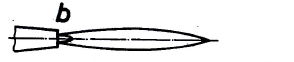 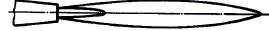 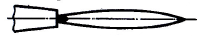 Specifičnosti izvođenja šavova:
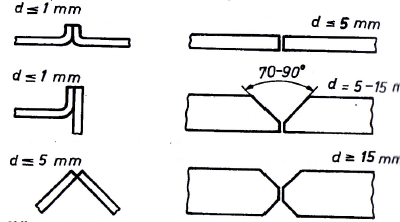 bez dodatnog materijala
mm
mm
sa dodatnim materijalom
Gasno zavarivanje je najpogodnije za zavarivanje osnovnog materijala relativno male debljine (do 0,5-1,5 mm), gde je produktivnost veća nego kod REL. TIG daje bolji kvalitet za ove debljine.
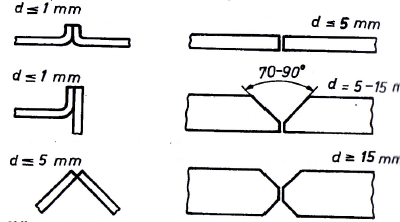 mm
mm
REL je produktivniji od gasnog zavarivanje za veće debljine, preko 5 mm. 
Upotreba gasnog zav. za remontne radove na terenu.
Poželjno je zavarivanje sa obe strane ako je moguće zbog deformacija.
Mogućnost zavarivanja materijala različitih debljina :
Protokom acetilena
	(Utiče temp. topljenja i 
	topl.provodljivost )

Uglom gorionika - što je 
	ugao veći, uvar je veći 
	a zagrejana površina 
	manja 
	i obrnuto:






Veličinom otvora gorionika – gorionici se obeležavaju brojevima 1-8, za zavarivanje limova od 0,5-1 mm sve do 20-30 mm
Tehnikom (unapred i unazad)
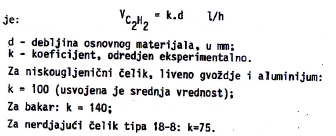 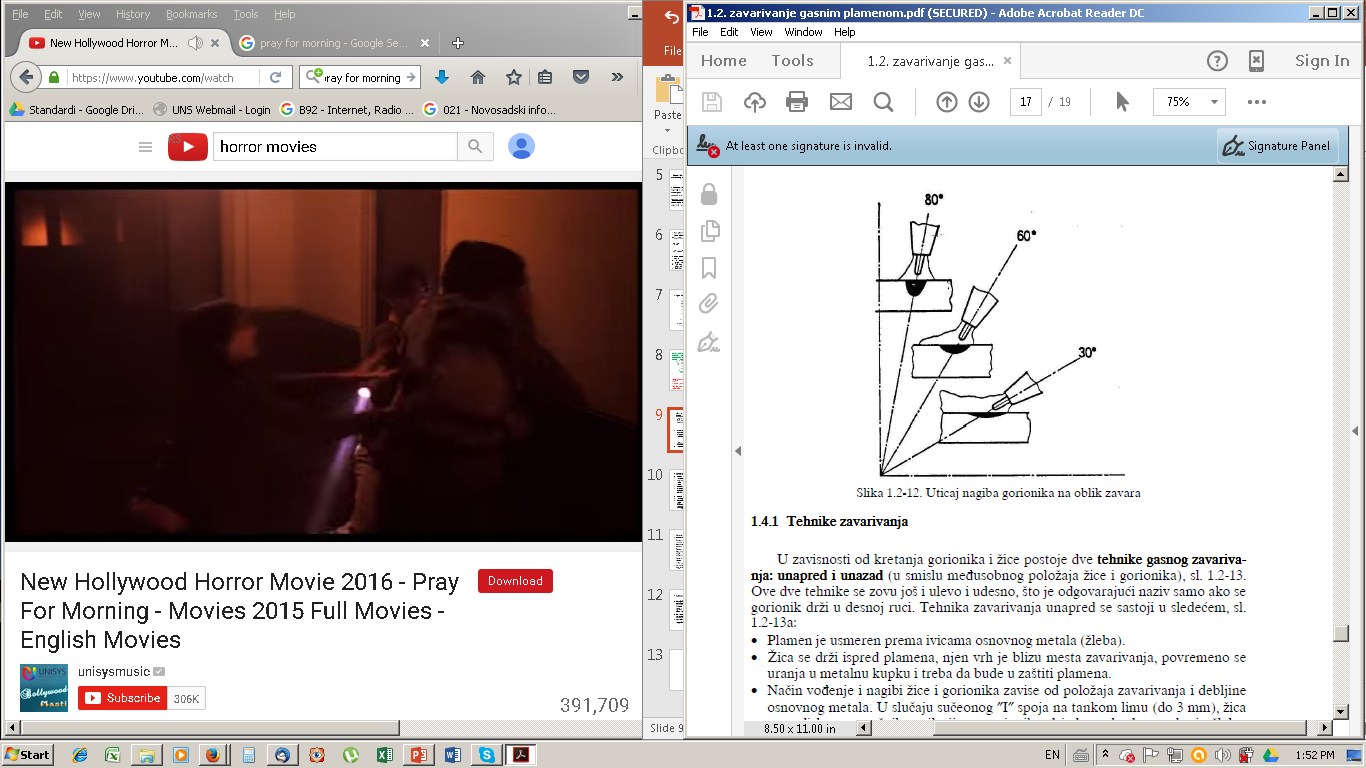 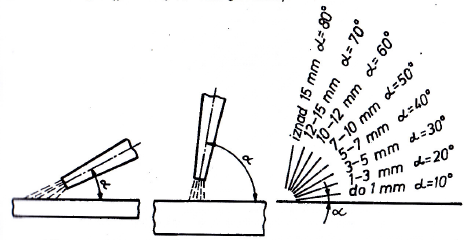 Tehnike gasnog zavarivanja:
Unapred 
-    	žica ispred plamena
manji uvar jer plamen “udara” u mat.u čvrstom stanju
sporije
jednostavnije za rad
do debljine osn.mat. 5 mm, preko toga neujednačen koren
najčešće se koristi

Unazad 
žica iza plamena
veći uvar jer plamen “udara” u materijal u tečnom stanju
debljina osn. mat. preko 5 mm,  ali kako je za to gasno zavarivanje nerentabilno, veoma se retko primenjuje
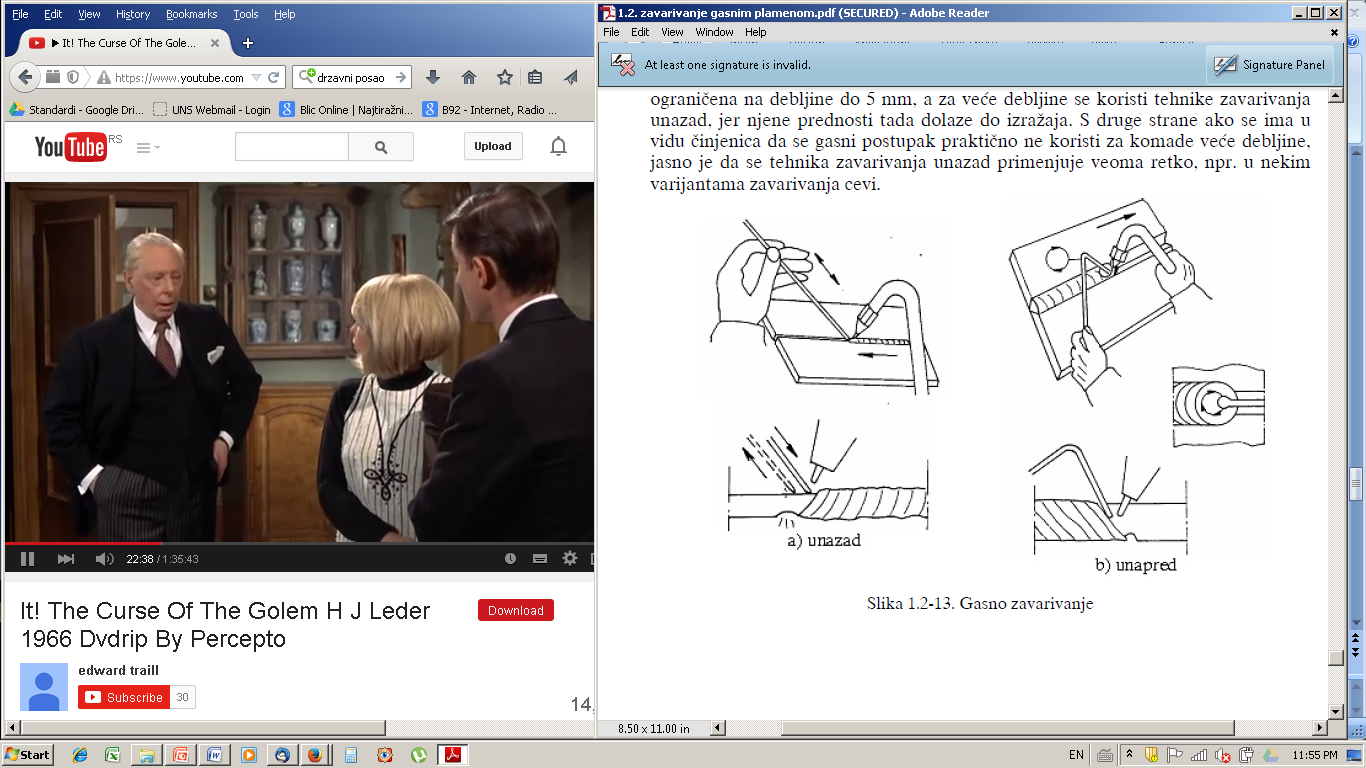 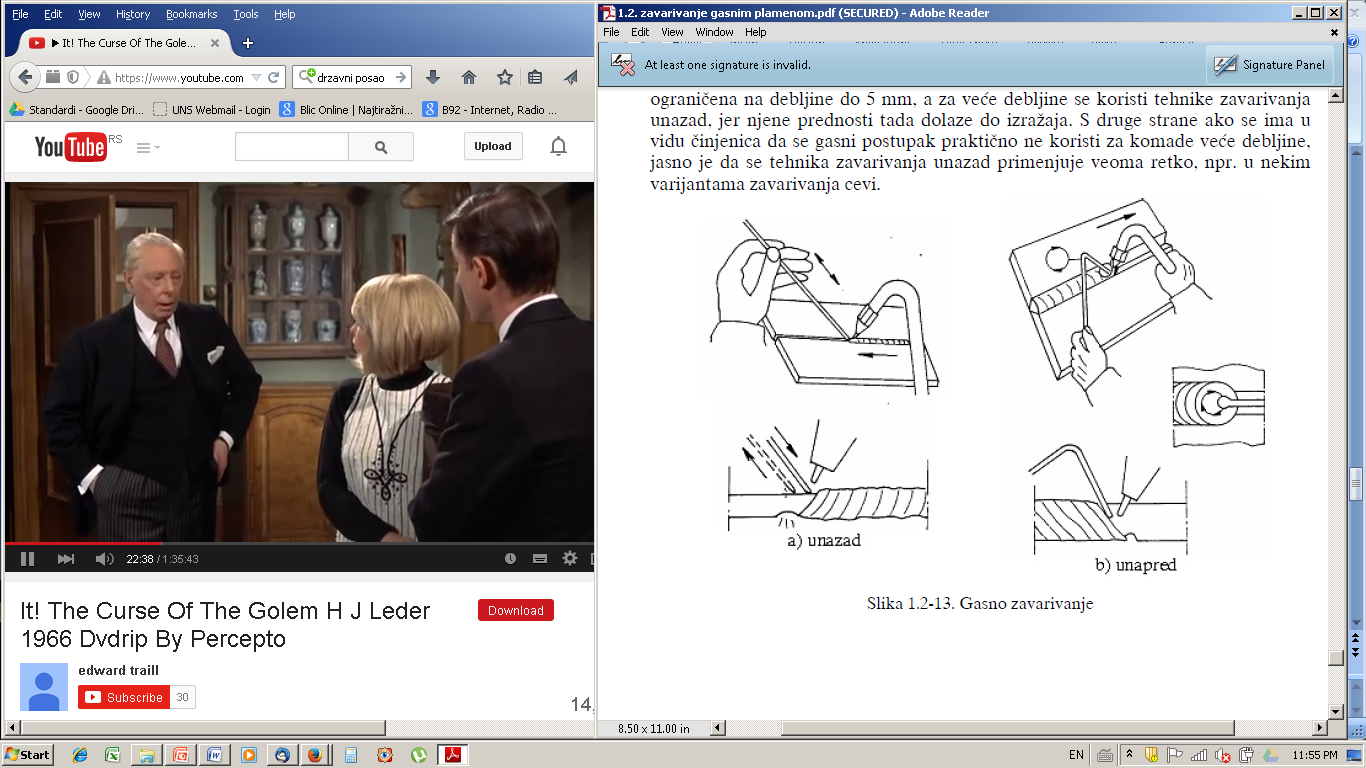 GORIONICI
Gorionici se obeležavaju brojevima 1-8, za zavarivanje limova od 0,5-1 mm sve do 20-30 mm

Vrste gorionika (1-ventil za kiseonik, 4-ventil za acetilen):
Bez usisavanja - kiseonik i acetilen se mešaju u komori (2)
Sa usisavanjem – 
	poseduju injektor (2)
	profilisan prostor za 
	mešanje (3) gde 
	vlada vakuum
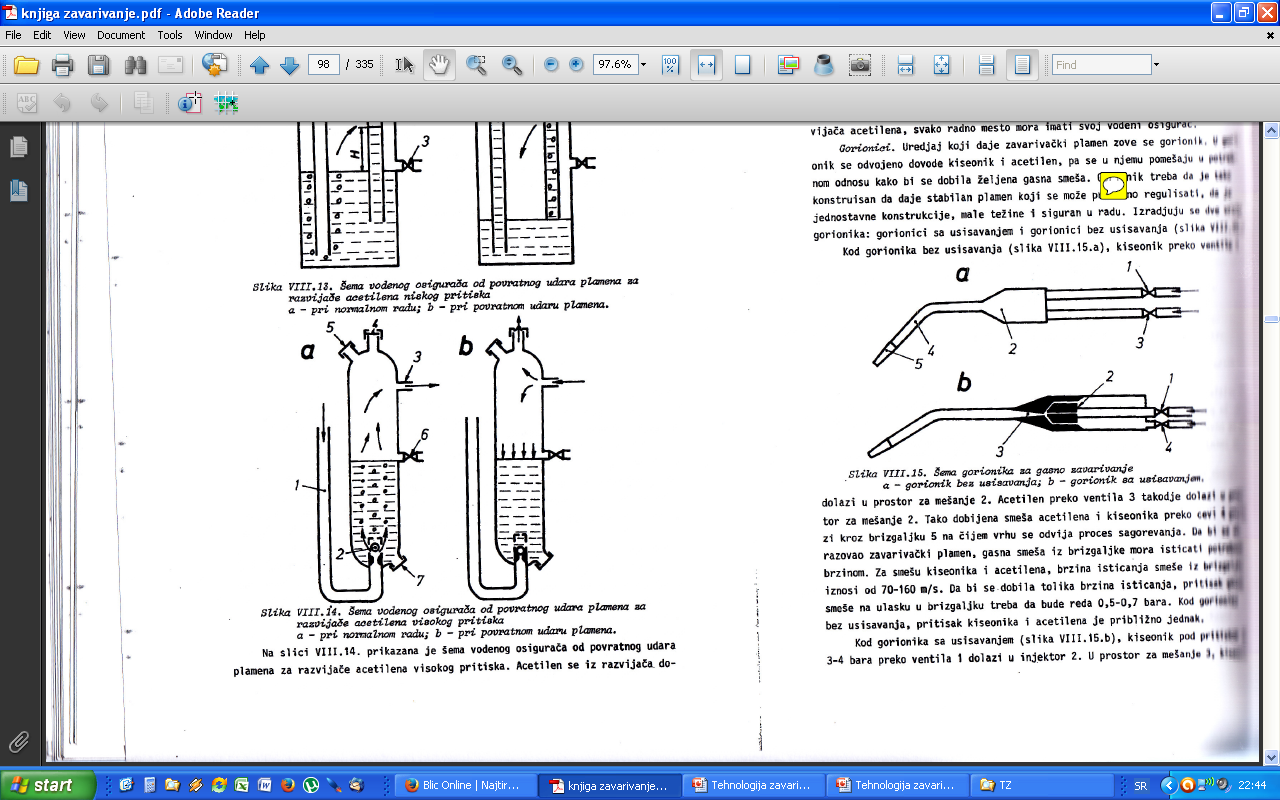 Prednosti:
Primena za zavarivanje, metalizaciju, rezanje, tvrdo lemljenje, predgrevanje, termičkau obradu, zagrevanje za savijanje i ispravljanje
Dobra kontrola postupka, jer se dodatni materijal unosi nezavisno od izvora toplote
Pogodniji od REL kod debljina limova i cevi do 1,5 mm
Manje fokusiran izvor toplote uzrokuje velik unos toplote i sporo hlađenje, što sprečava pojavu martenzita u ZUT-u.
Nezamenljiv postupak za reparaturna zavarivanja na terenu
Jeftina oprema
Zavarivanje čelika, obojenih metala (pre svega leg.Al i Cu), livenih gvožđa
Nedostaci:

Manje fokusiran izvor toplote od zavarivačkog luka uzrokuje širok ZUT, sporo hlađenje, mogućnost pojave Vidmanštetenove strukture i značajnije deformacije u odnosu na elektrolučno zav.
Kvalitet kod zavarivanja tankih limova i obojenih metala lošiji nego kod TIG-a
Produktivnost za debljine preko 5 mm manja nego kod REL